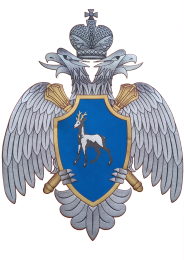 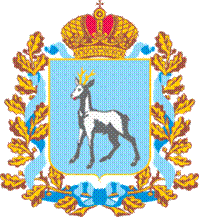 МЧС России по Самарской области
Порядок действий 
при чрезвычайных ситуациях
1
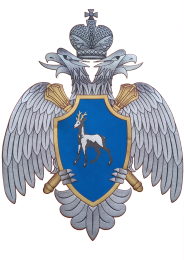 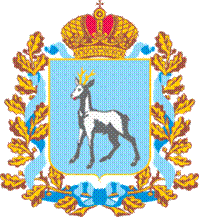 1. ОБМОРОЖЕНИЕ
2
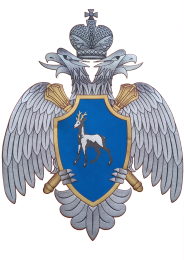 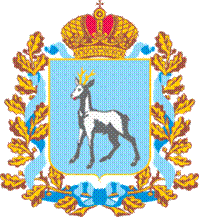 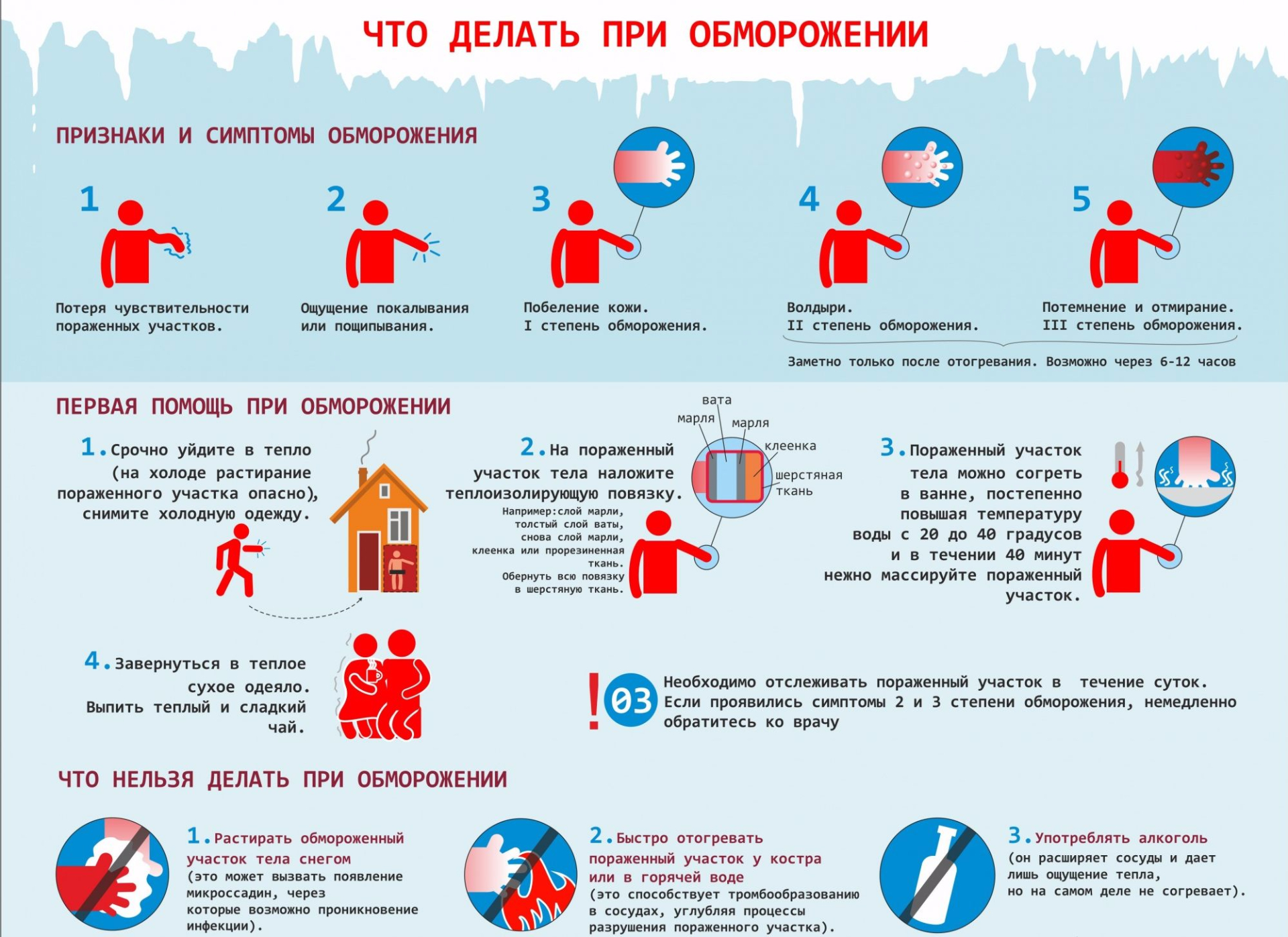 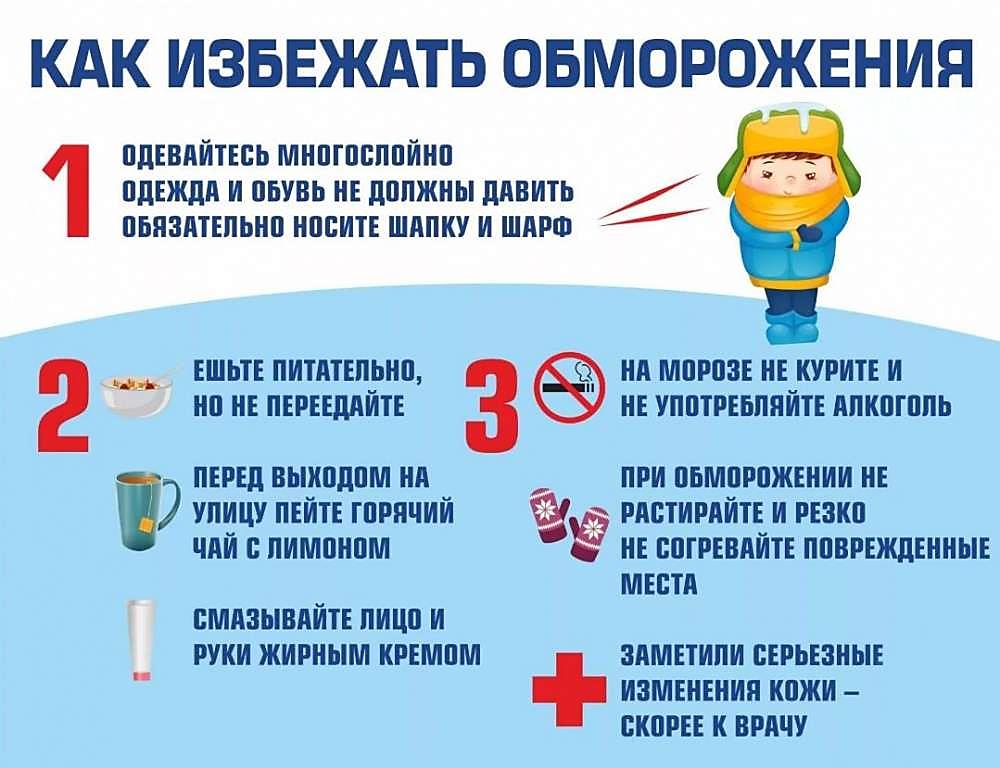 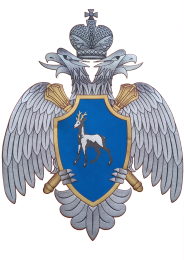 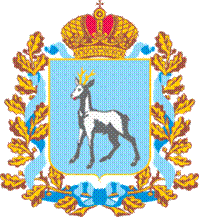 2. ПРАВИЛА ПОВЕДЕНИЯ НА ЛЬДУ
2
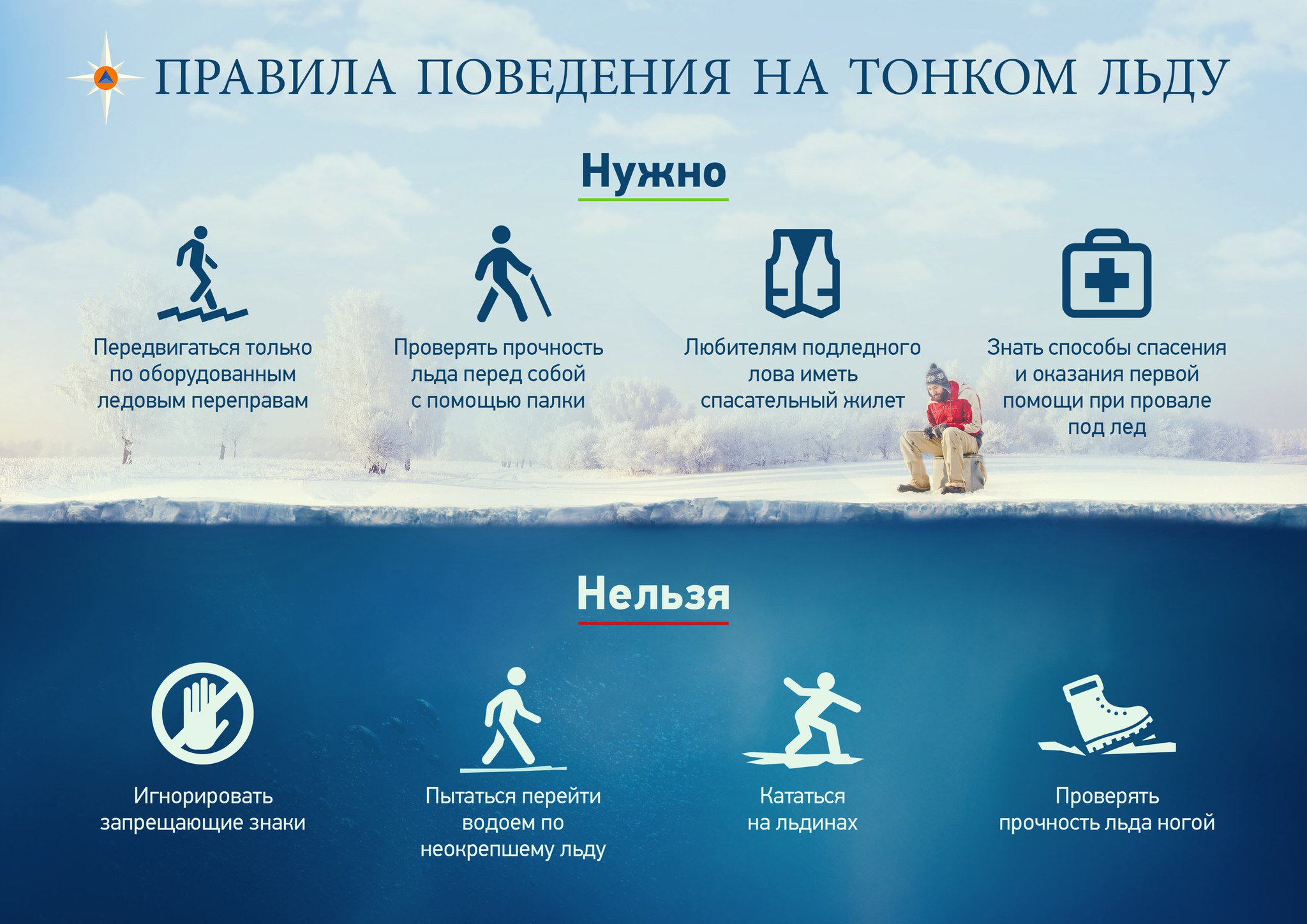 Что делать, если нужна Ваша помощь
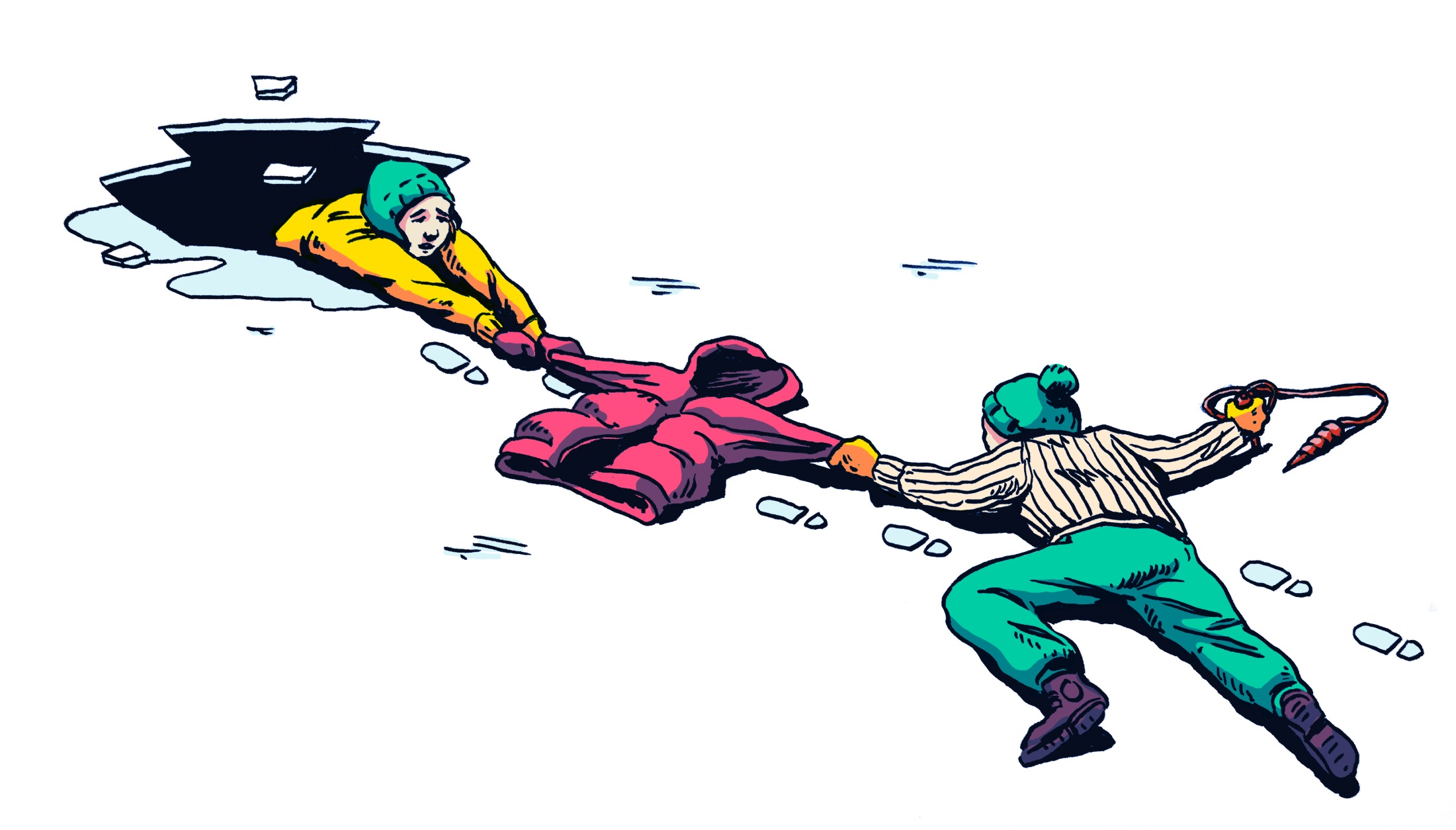 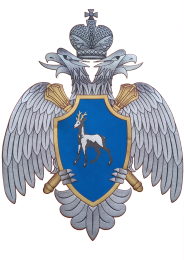 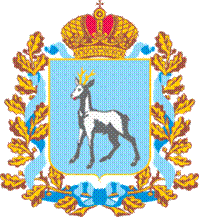 3. НАВОДНЕНИЕ (паводок)
2
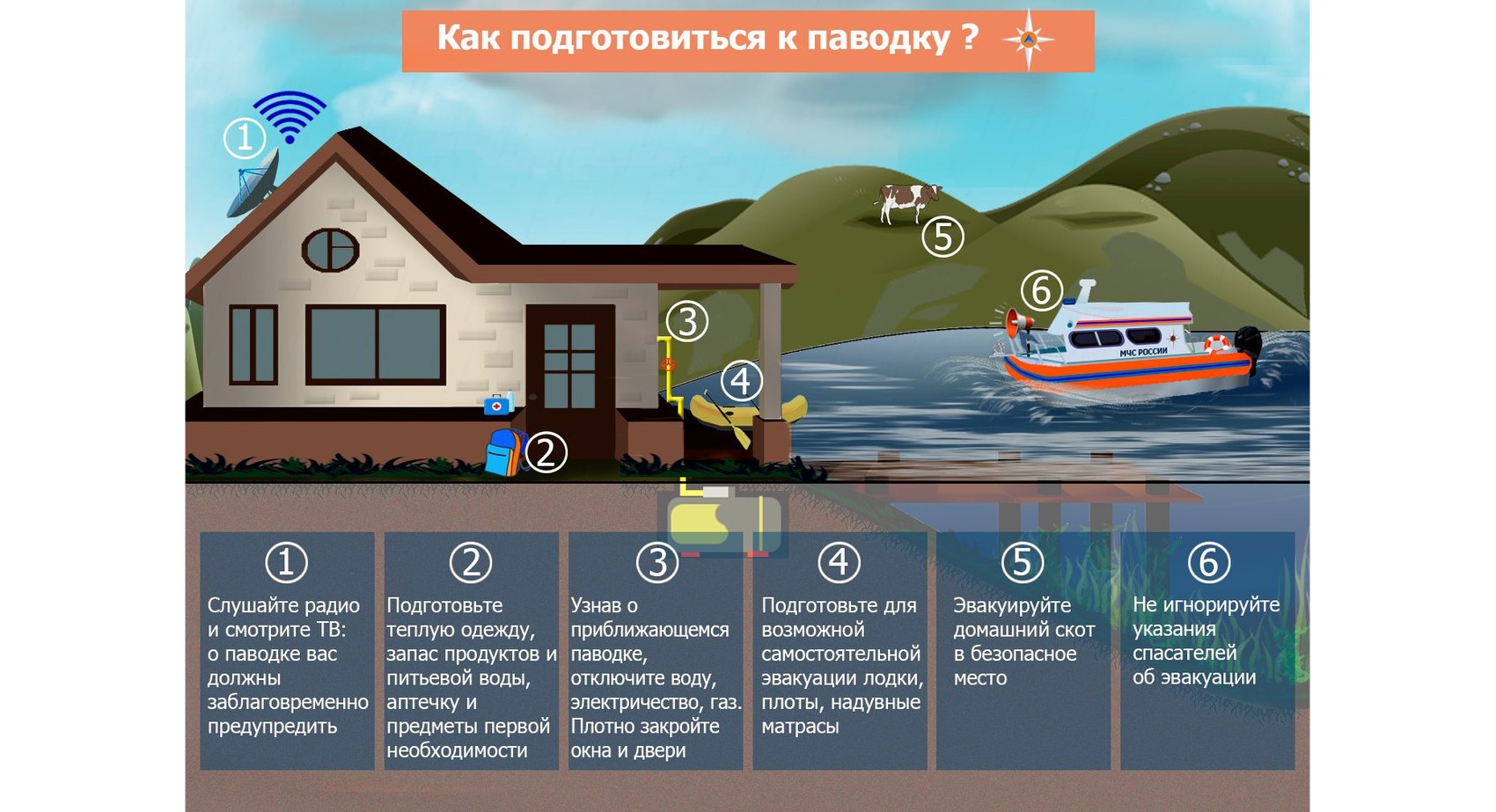 Действия во время эвакуации
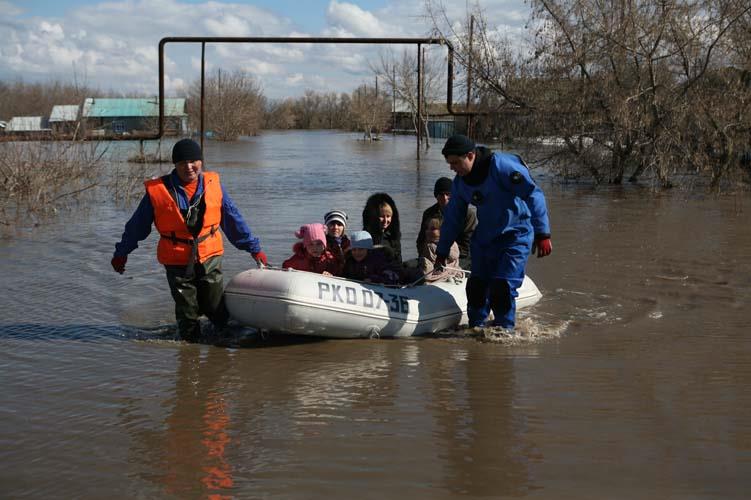 При эвакуации, без паники и суеты, с соблюдением мер предосторожности, необходимо переходить в плавательное средство. При этом необходимо неукоснительно соблюдать требования безопасности, не допускать перегрузки плавсредств.
Во время движения не покидайте установленных мест, не садитесь на борта, строго выполняйте требования экипажа.
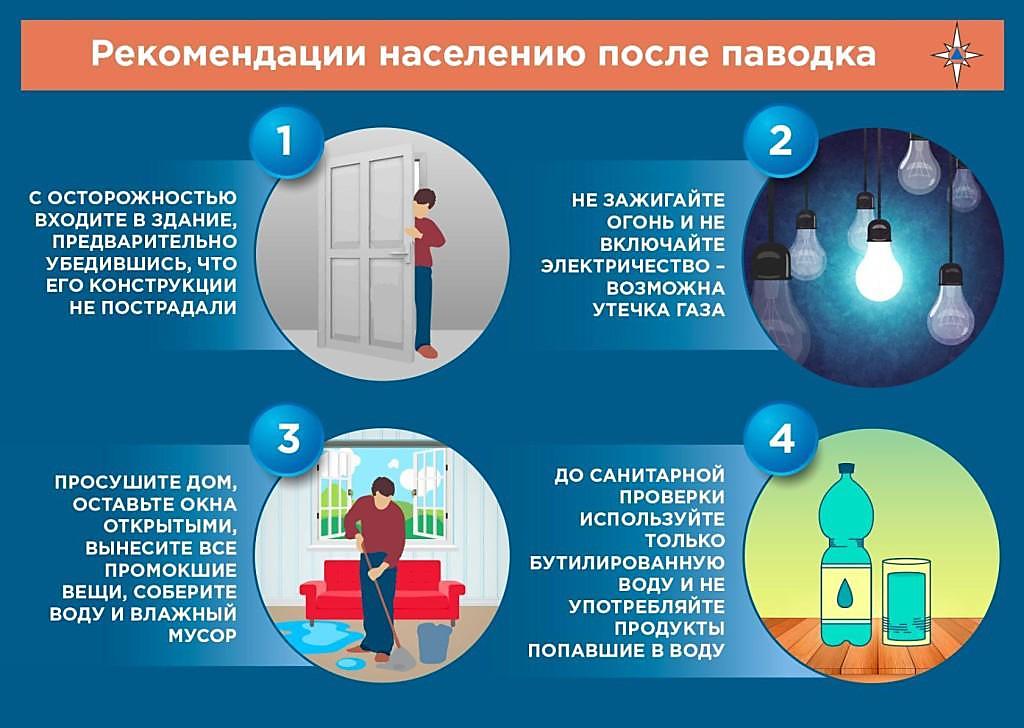 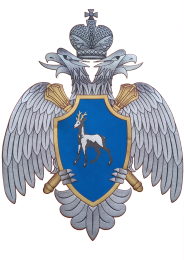 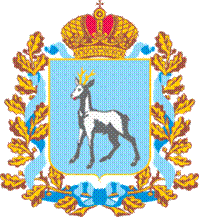 4. УРАГАН
2
Школа в с. Андросовка после урагана (2008 год)
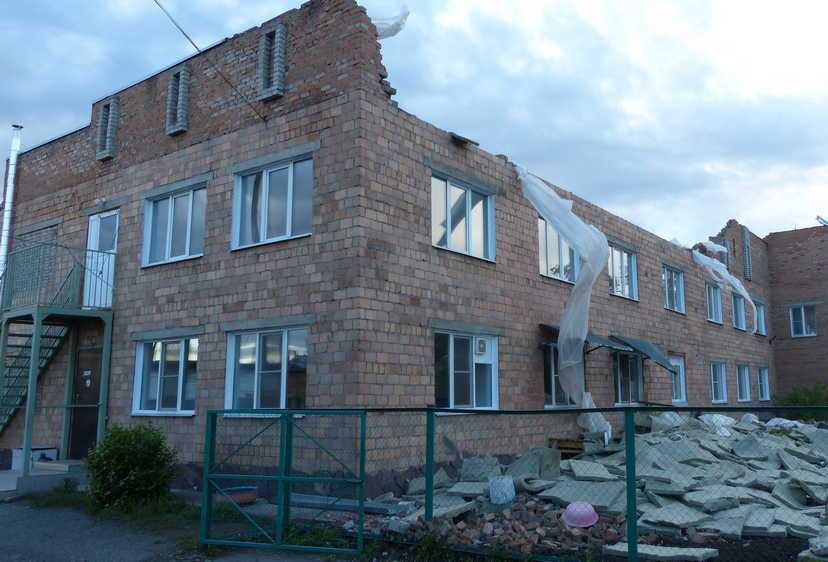 3
Смерч около с. Селейкино (2017 год)
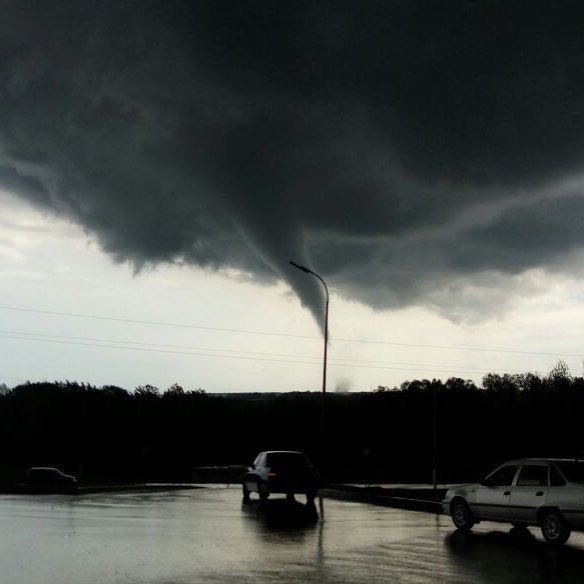 3
Аэропорт Курумоч после урагана (июнь 2018 года)
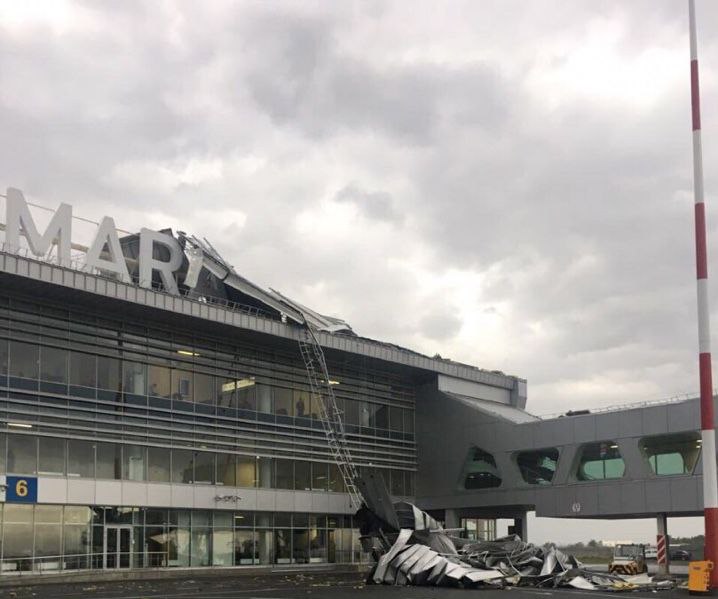 3
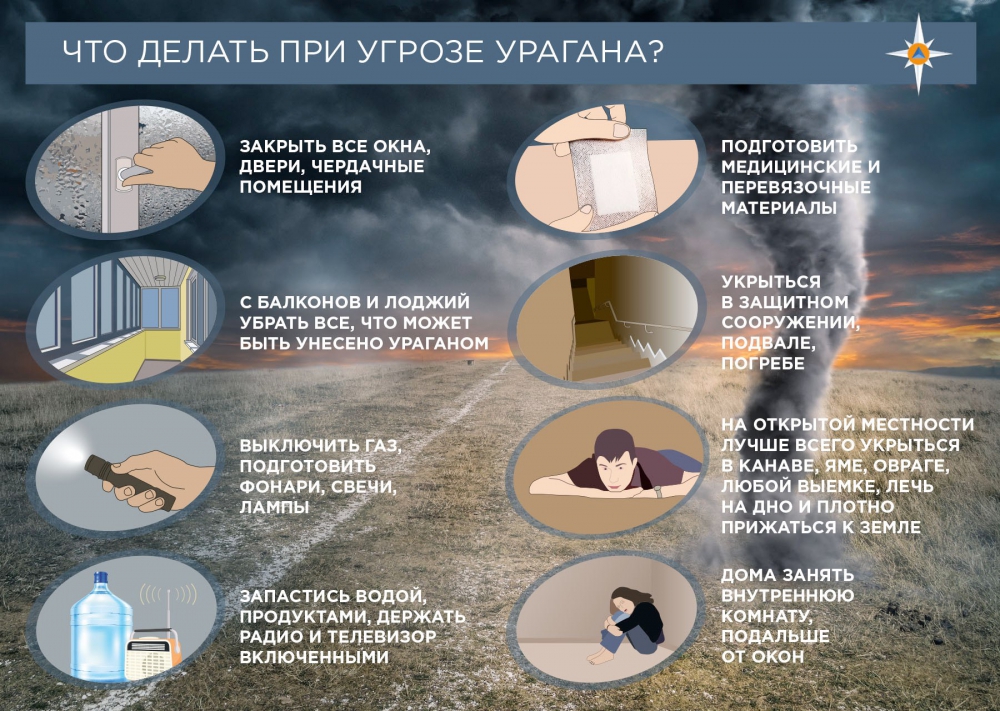 Правила спасения от урагана на улице
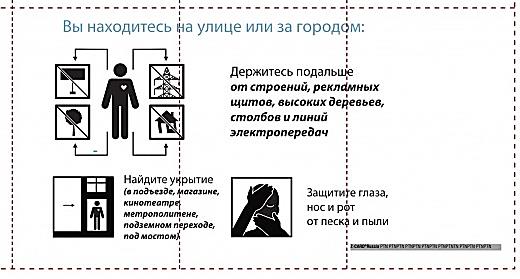 3